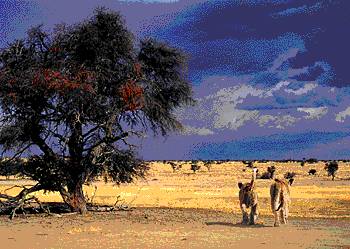 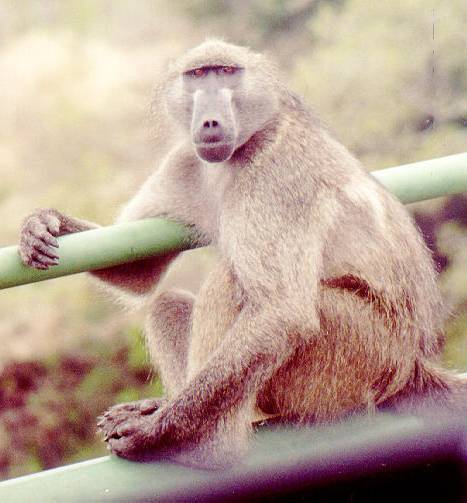 The
Geography
of
Africa
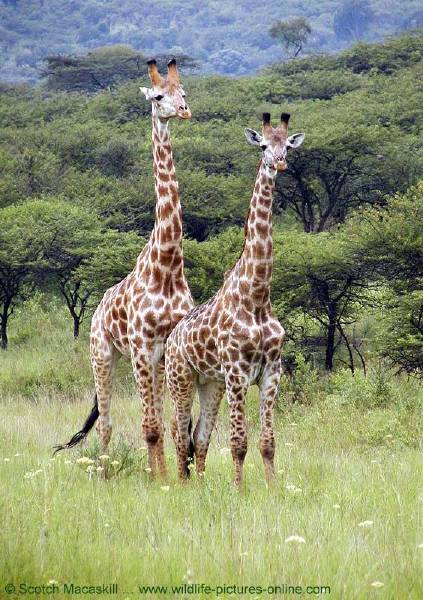 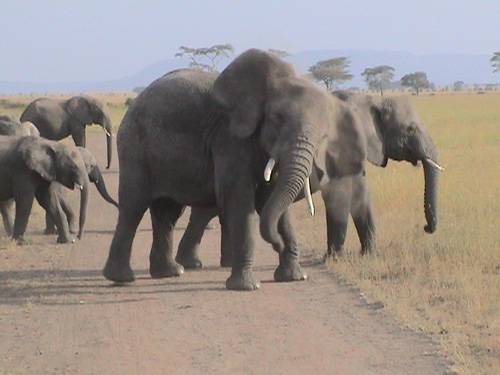 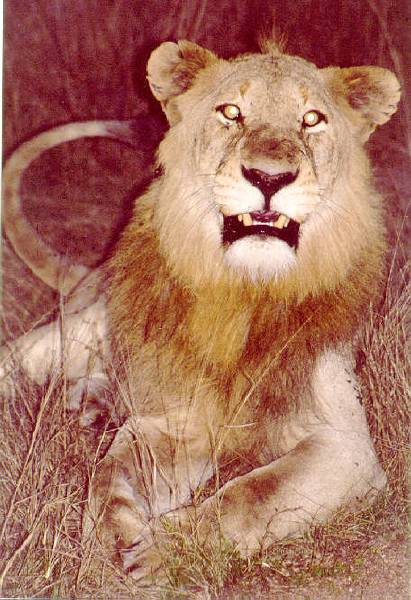 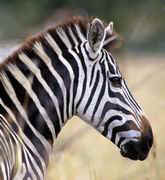 Mr. Clutter
VMS Library
A Satellite View
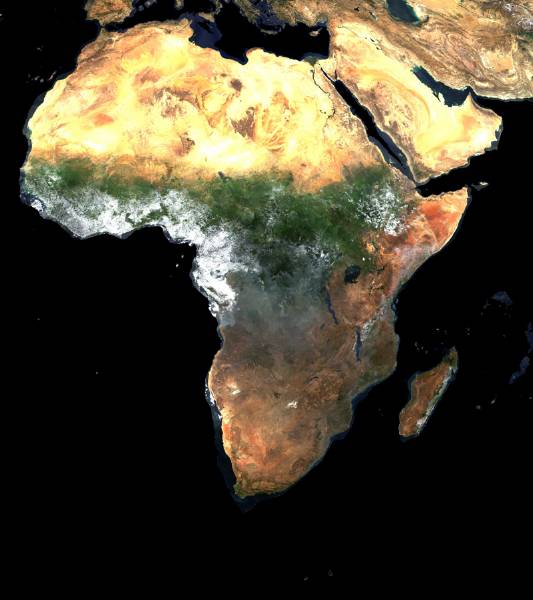 Africa’s Size
4 6 0 0    M I L E S
5000
MILES
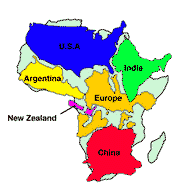 Second largest continent  11,700,000 sq. mi.
 10% of the world’s population.
 2 ½ times the size of the U. S.
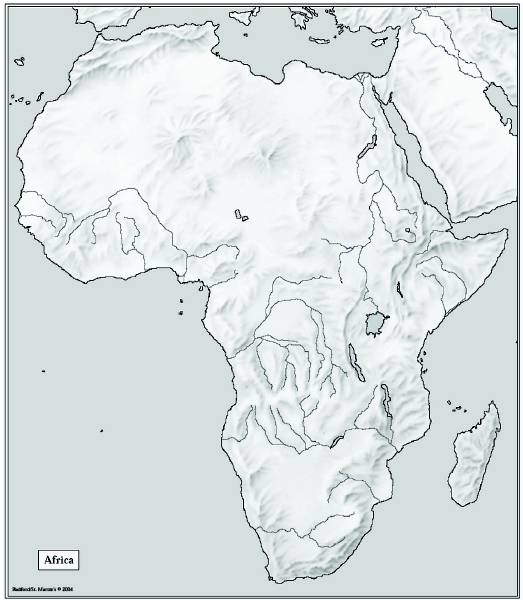 Mediterranean Sea
Bodies
Of
Water
Red Sea
Nile River
Niger River
L. Chad-->
<--Gulf of Aden
L. Albert-->
Congo River
L. Victoria
L. Tanganyika->
Indian Ocean
Atlantic Ocean
Zambezi River
Limpopo River
Orange River
Pacific Ocean
The Mighty Nile River:“Longest River in the World”
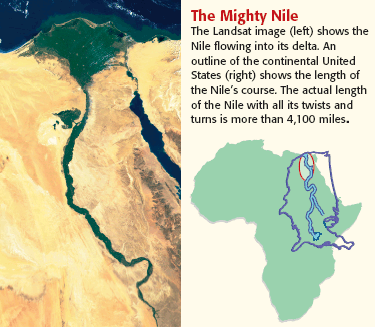 The Congo River Basin
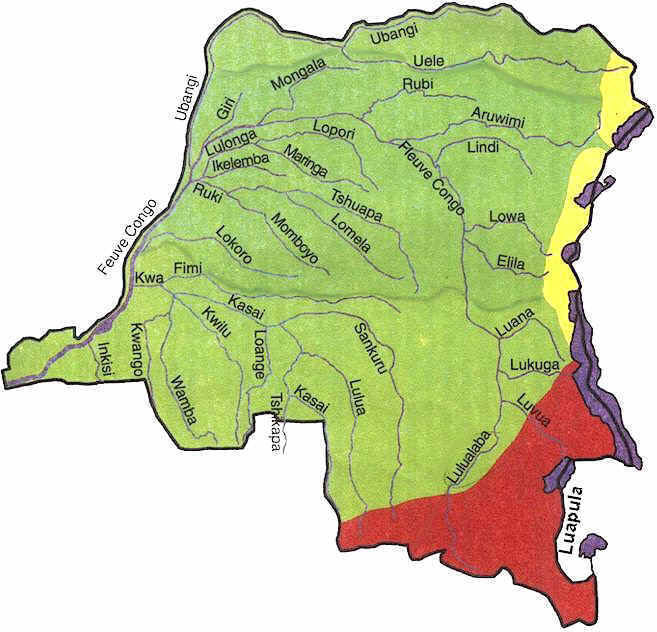 Covers 12% of thecontinent.
Extends over 9countries.
2,720 miles long.
99% of the countryof Zaire is in theCongo River basin.
The Niger River Basin
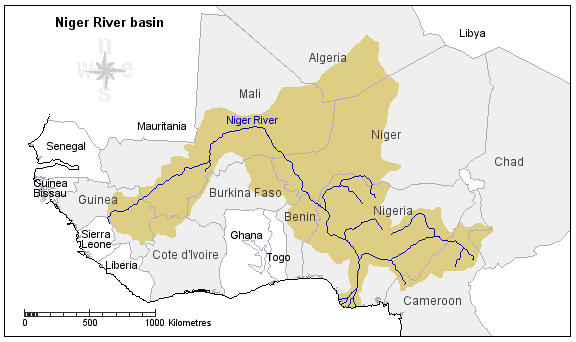 Covers 7.5% of the continent.
 Extends over 10 countries.
 2,600 miles long.
Hydroelectric Power
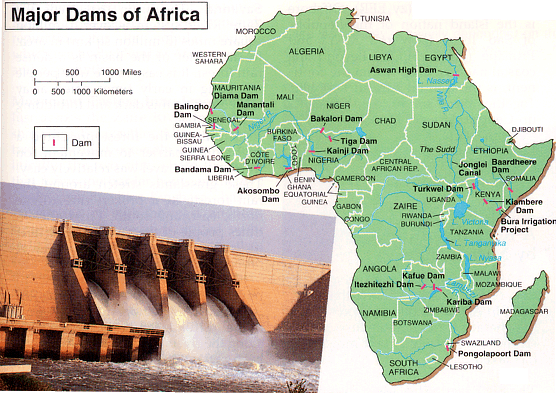 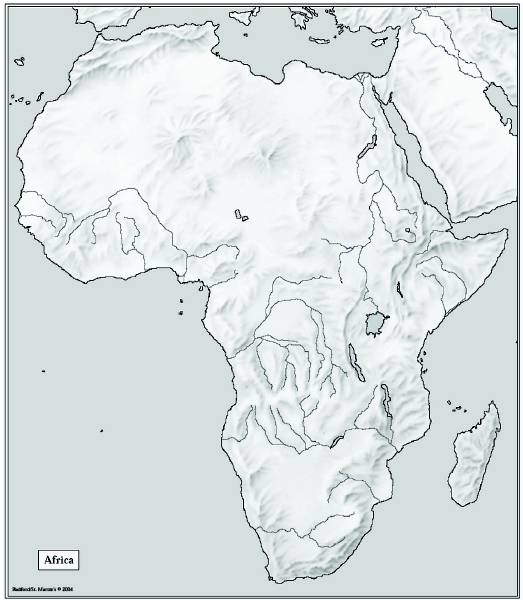 Atlas Mts.
Mountains
&
Peaks
Δ Mt. Kenya
Δ Mt. Kilimanjaro
Ruwenzori Mts.
Drajensburg Mts.
The African Plateau
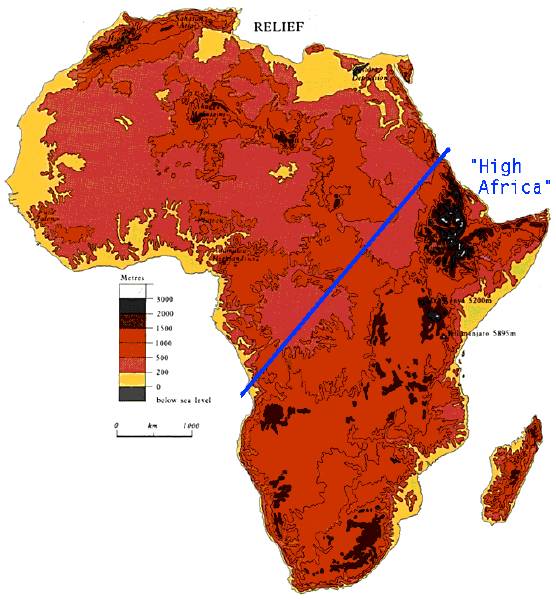 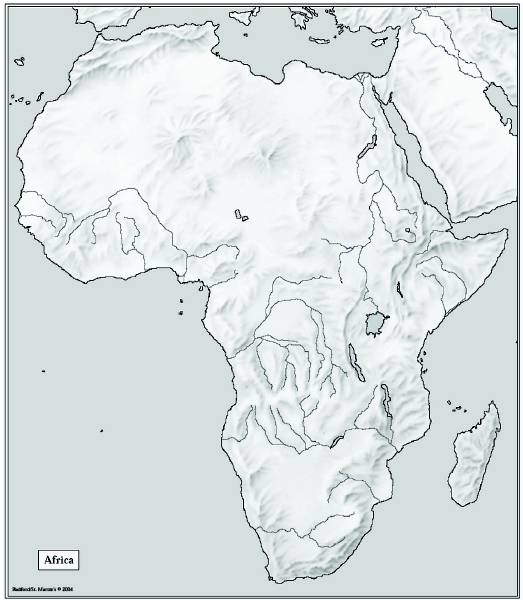 Libyan Desert
Deserts
Sahara Desert
Sahel
Namib Desert
Kalahari Desert
The Sahara Desert
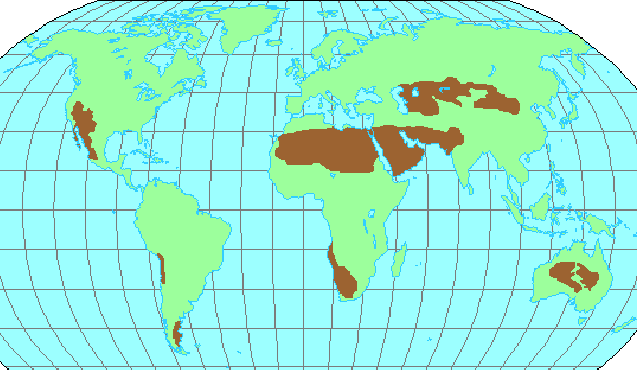 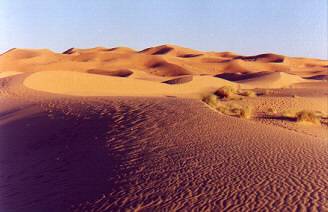 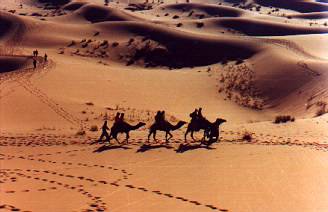 Desertification
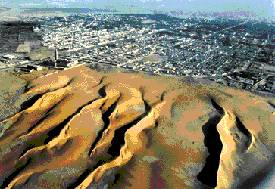 The Sahel
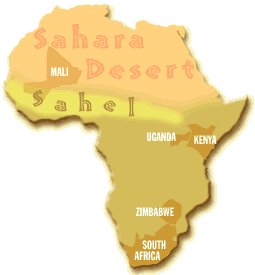 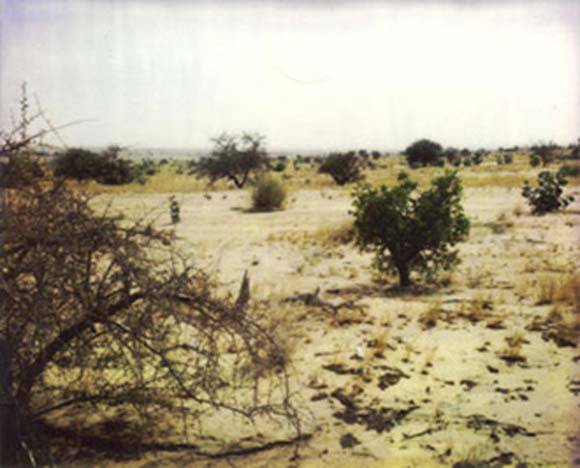 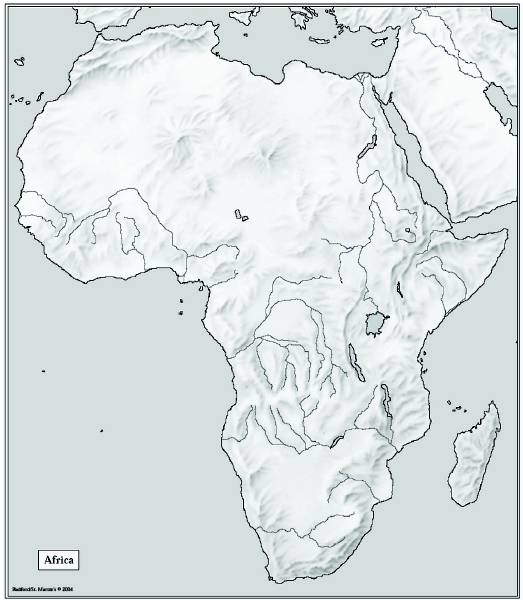 Valleys
&
Plains
Great Rift Valley
Great Rift Valley
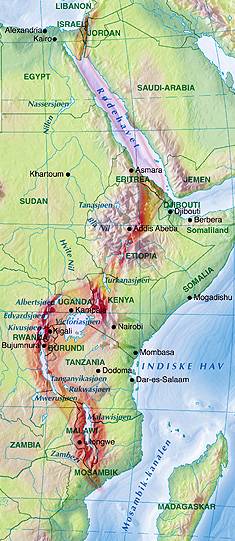 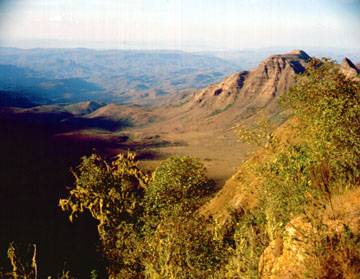 3,000 miles long
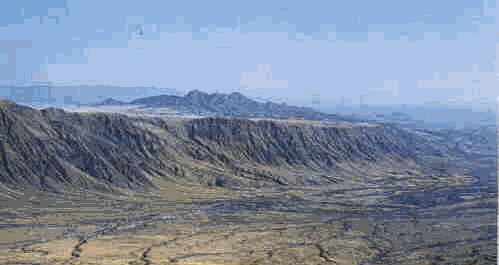 Seismic Activity in Africa
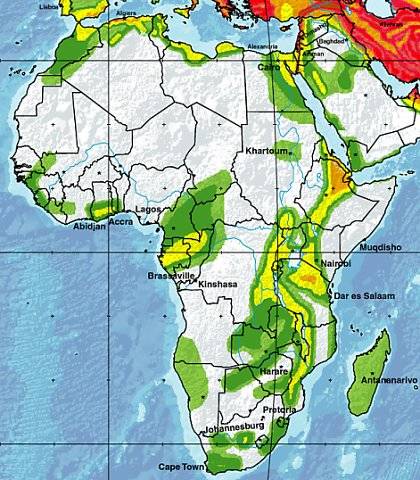 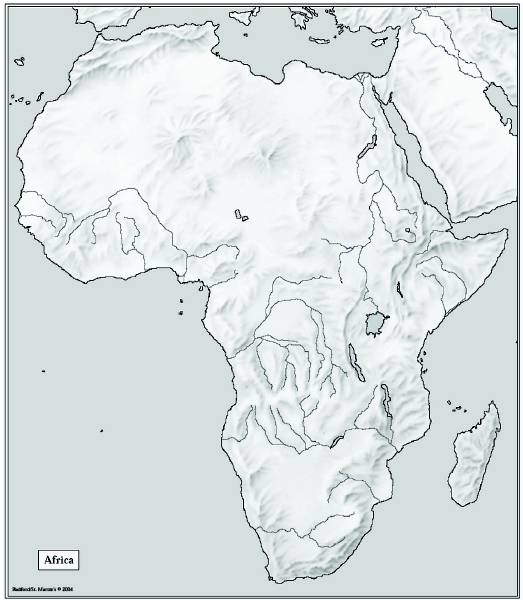 Tropic of Cancer 20° N
Africa:The“Tropical”Continent
Equator 0°
Tropic of Capricorn20° S
African Trade Winds
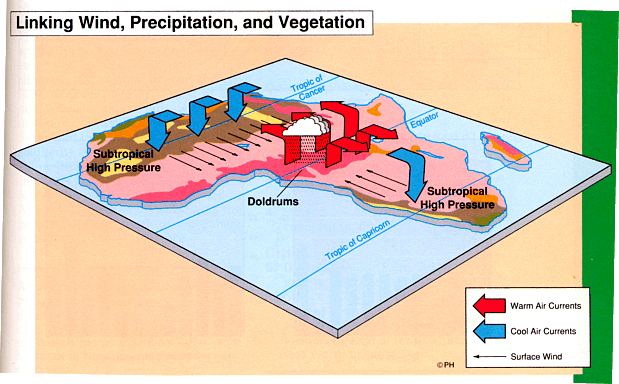 West Africa: Home of our Hurricanes
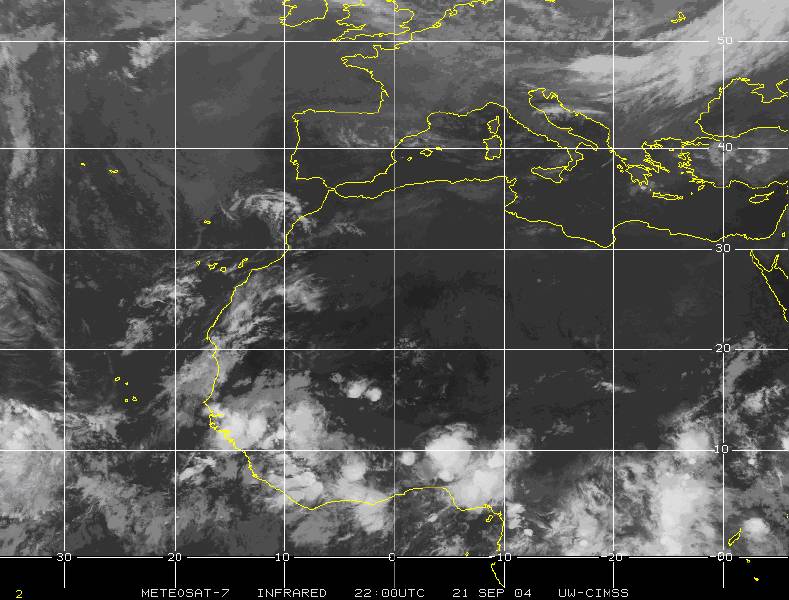 Vegetation Zones
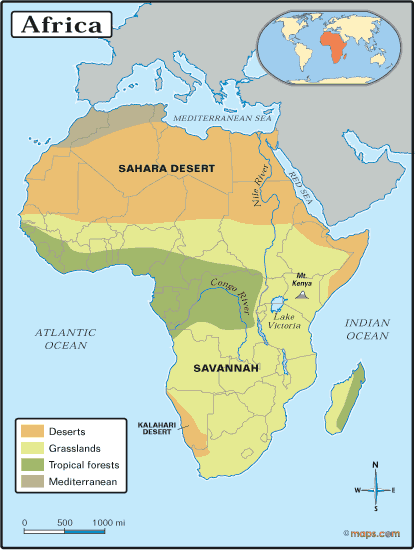 The African Savannah:13 million sq. mi.
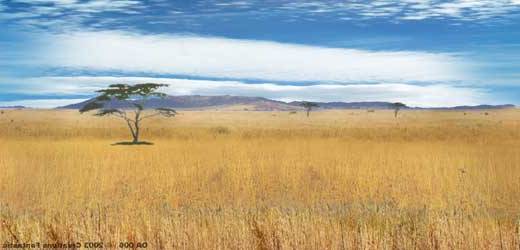 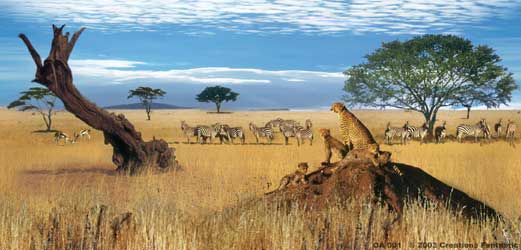 African Rain Forest
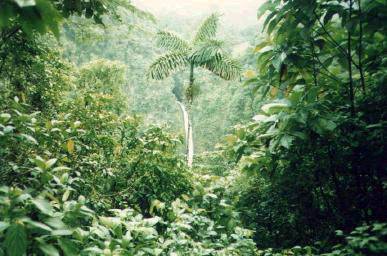 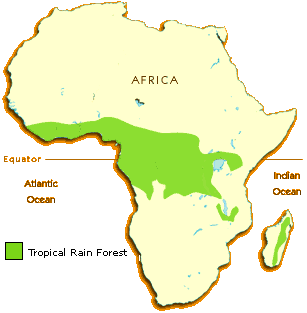 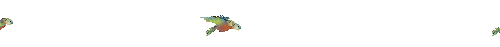 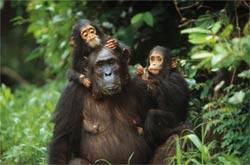 Annual rainfall of up to 17 ft.
 Rapid decomposition (very humid).
 Covers 37 countries.
 15% of the land surface of Africa.
Mt. Kilimanjaro:Snow on the Equator?
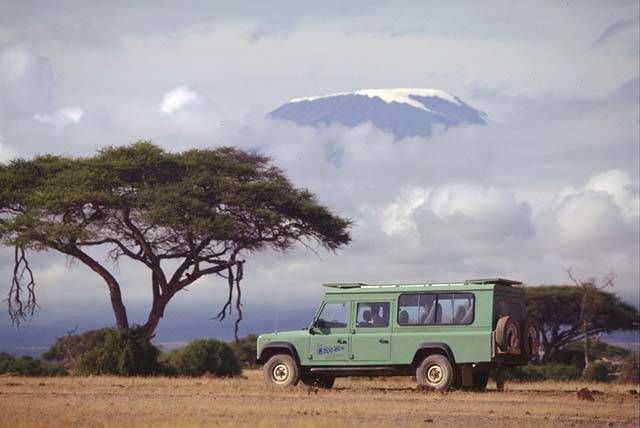 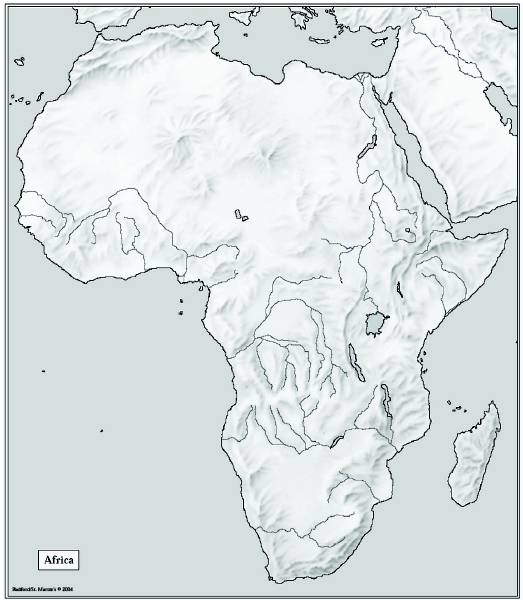 Mediterranean Sea
Atlas Mts.
Libyan Desert
The
Complete
Topography
Of
AFRICA
Tropic of Cancer 20° N
Sahara Desert
Red Sea
Sahel
Nile River
Niger River
L. Chad-->
Great Rift Valley
<--Gulf of Aden
L. Albert-->
Δ Mt. Kenya
Equator 0°
Congo River
L. Victoria
Δ Mt. Kilimanjaro
L. Tanganyika->
Indian Ocean
Ruwenzori Mts.
Atlantic Ocean
Zambezi River
Namib Desert
Kalahari Desert
Limpopo River
Tropic of Capricorn20° S
Orange River
Drajensburg Mts.
Pacific Ocean
Natural Resources
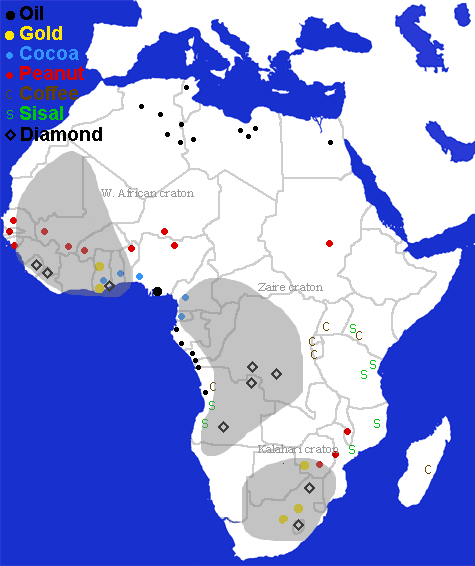 This powerpoint was kindly donated to www.worldofteaching.com




http://www.worldofteaching.com is home to over a thousand powerpoints submitted by teachers. This is a completely free site and requires no registration. Please visit and I hope it will help in your teaching.